Звук Ш
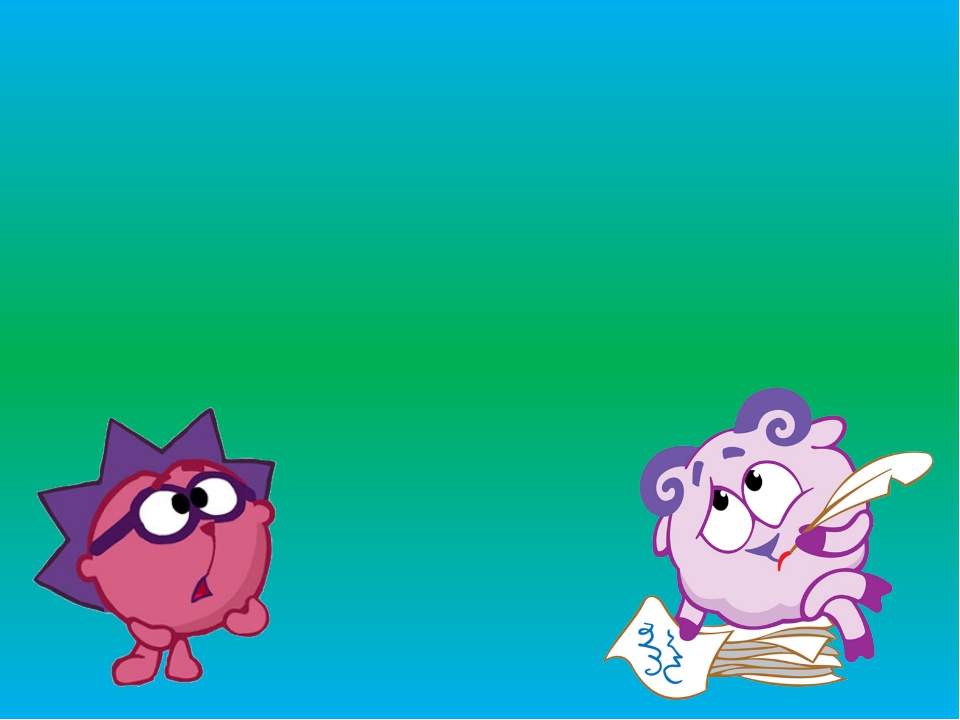 Расскажи о звуке.
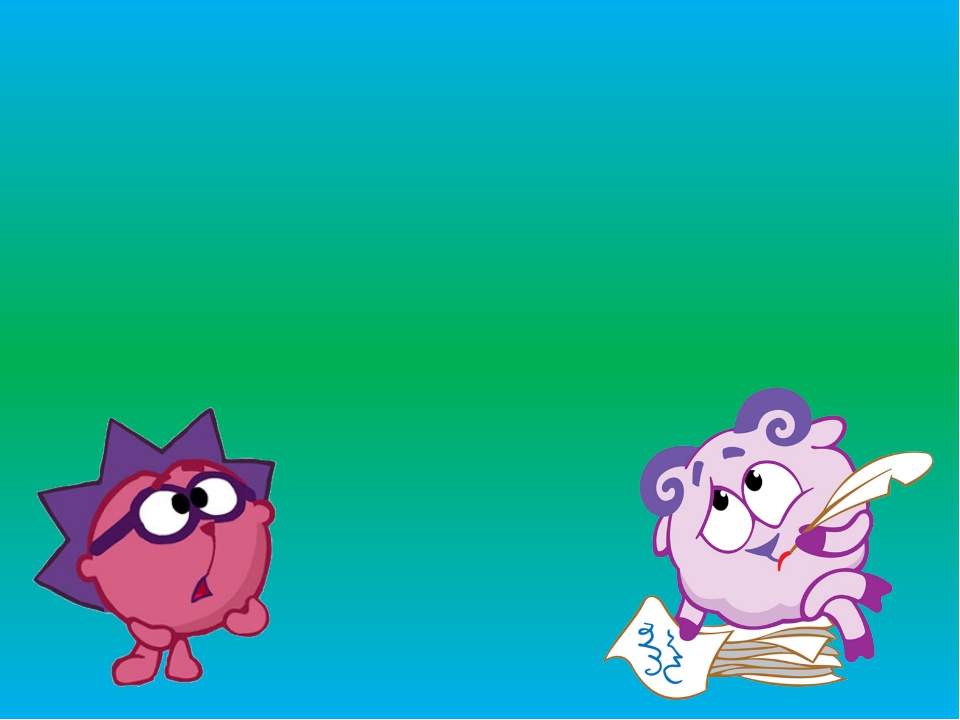 Найди где звук Ш в начале слова
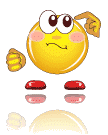 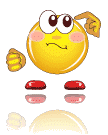 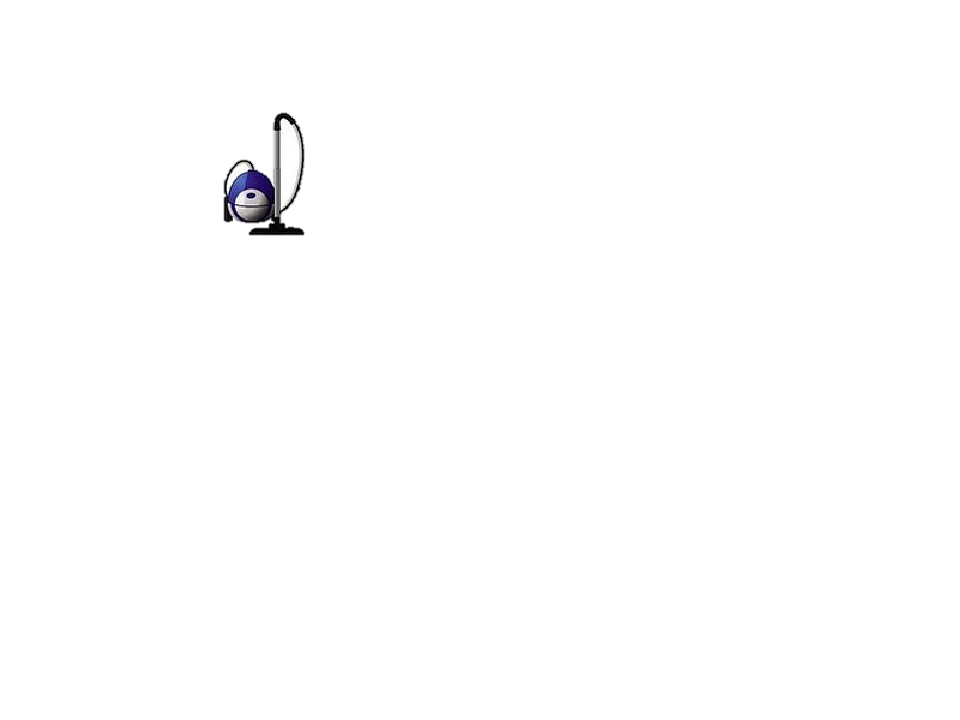 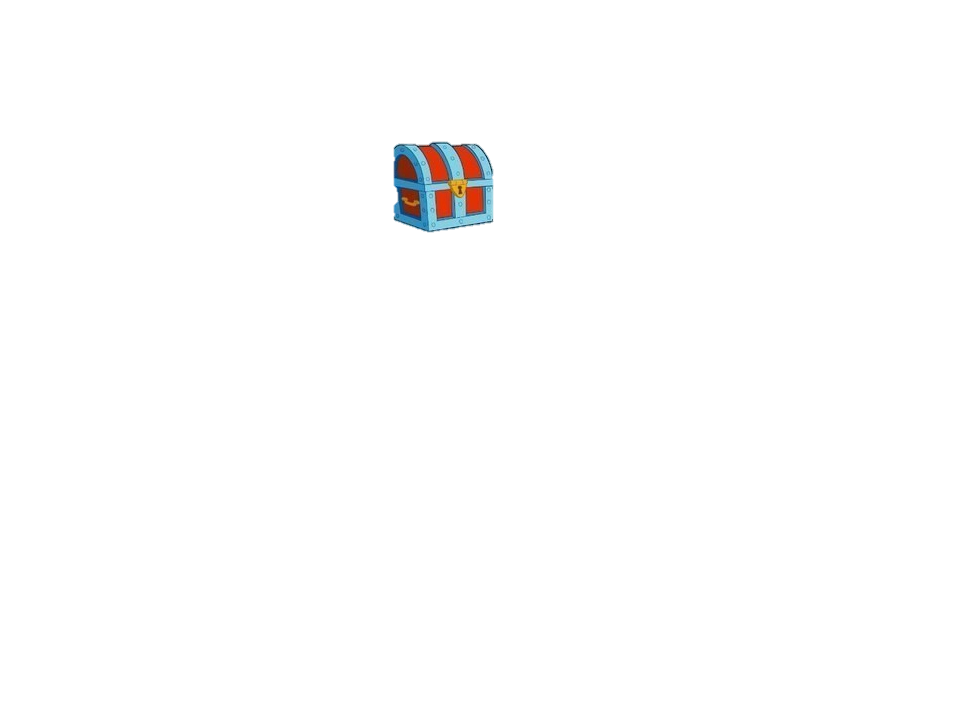 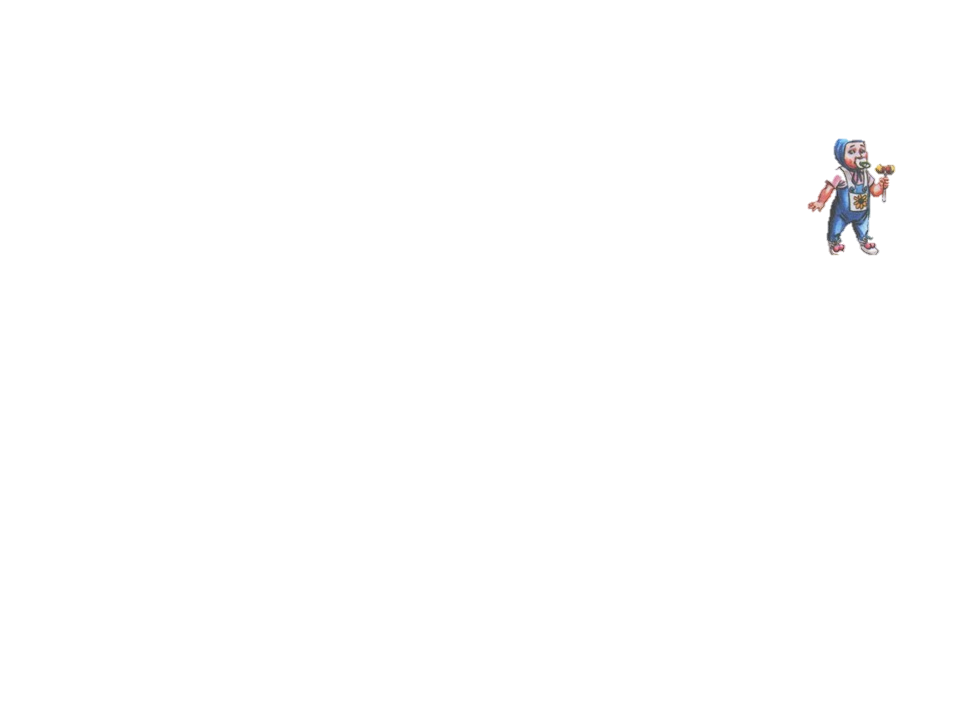 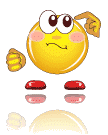 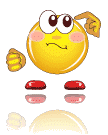 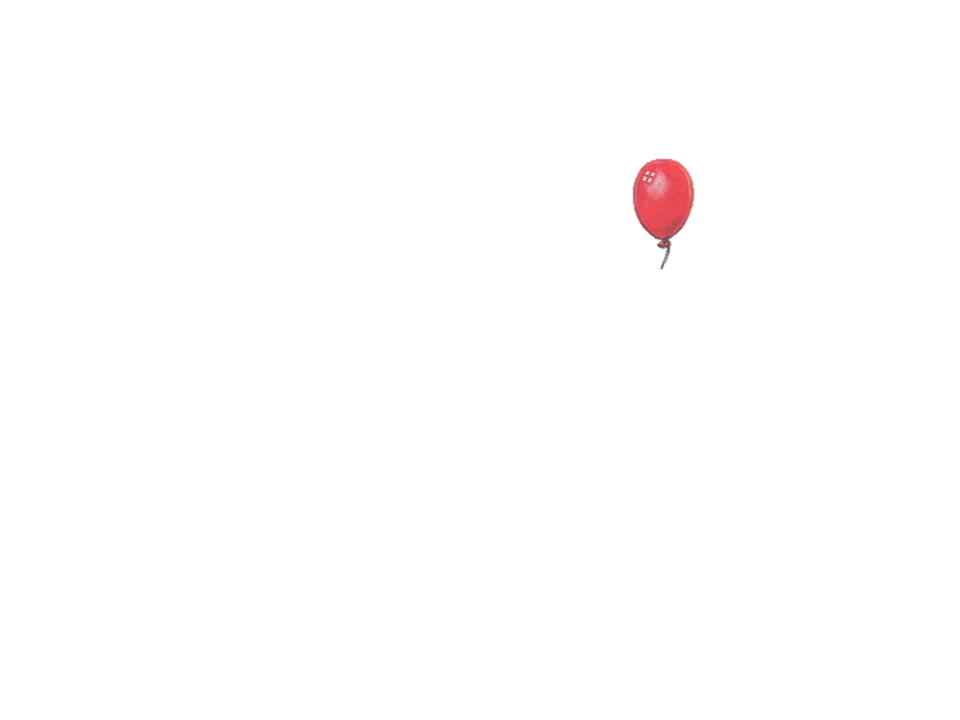 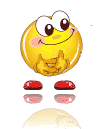 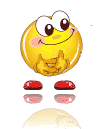 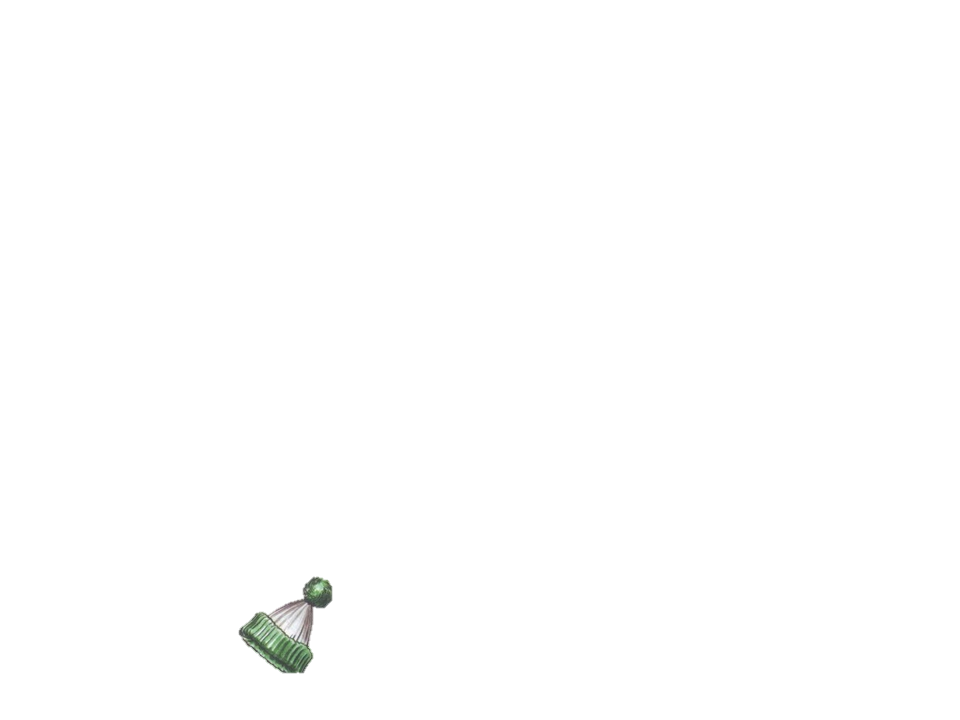 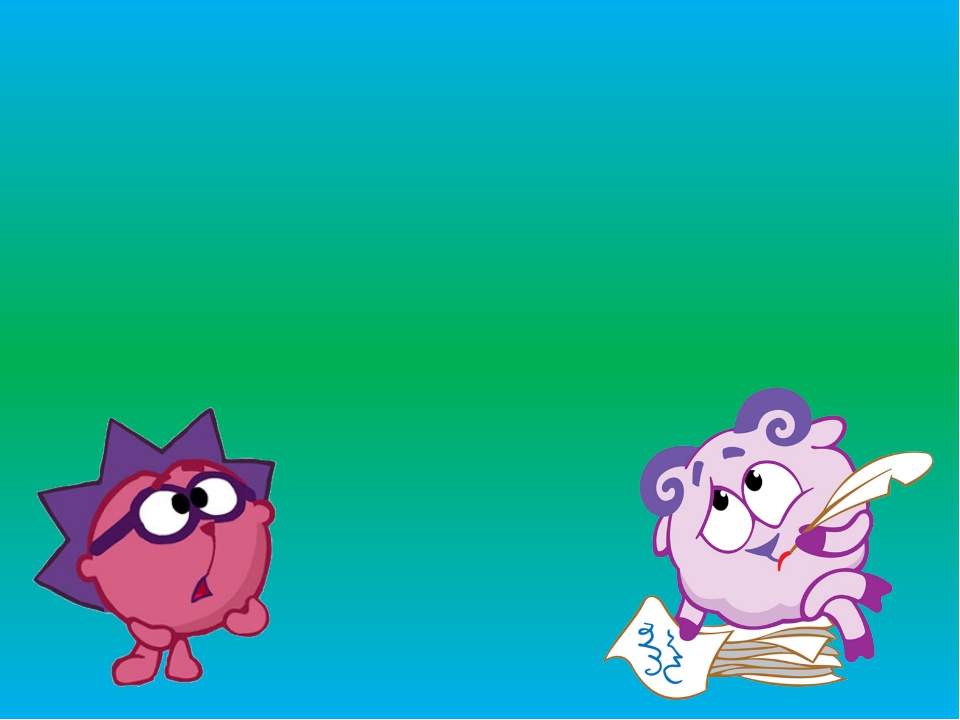 Где звук Ш в конце слова.
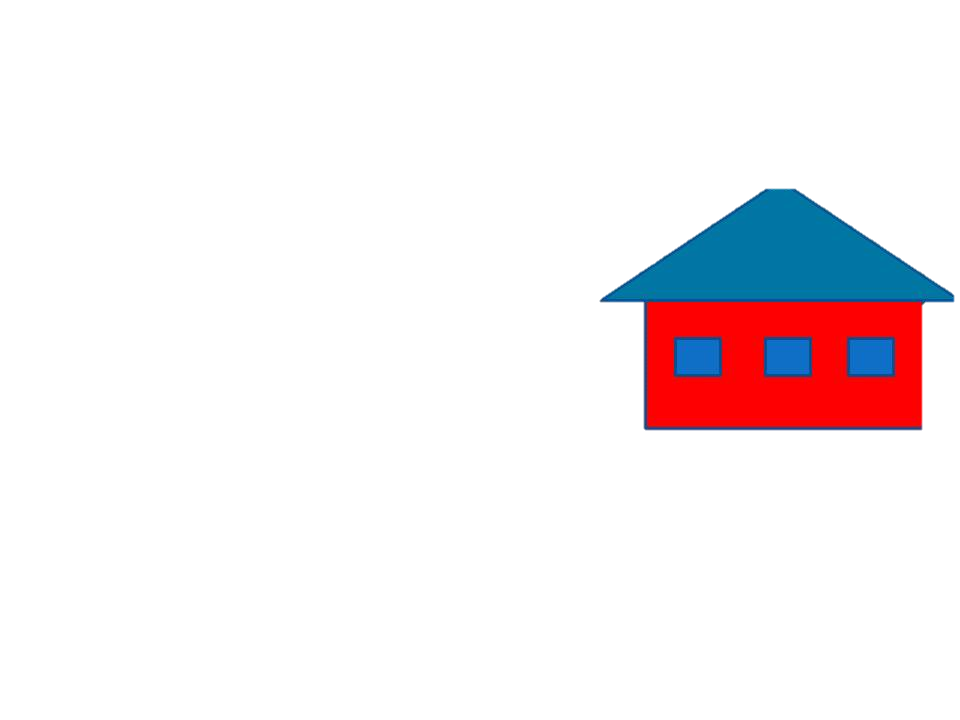 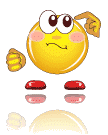 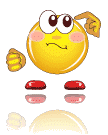 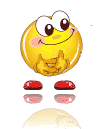 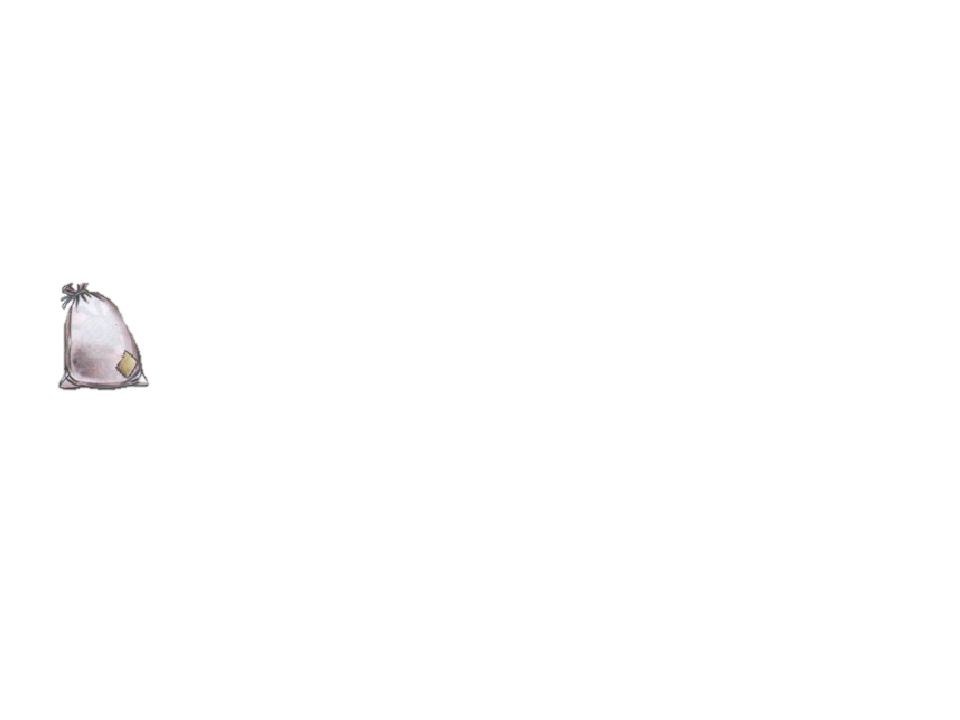 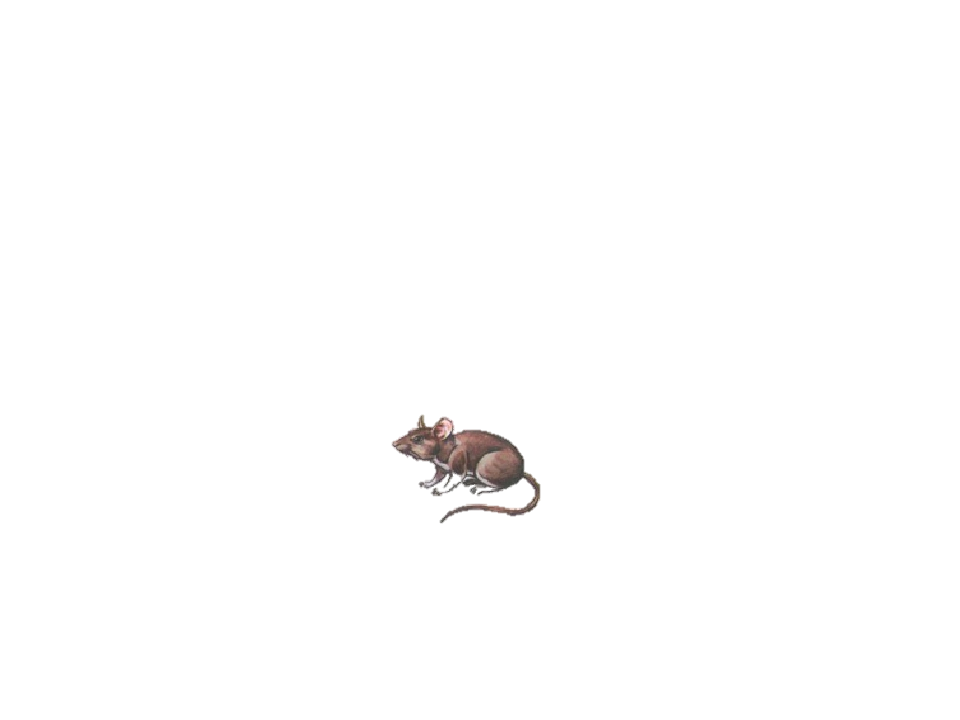